Introduction to MS Dynamics NAV  (Transfers Orders)
Ing.J.Skorkovský,CSc. 
MASARYK UNIVERSITY BRNO, Czech Republic 
Faculty of economics and business administration 
Department of corporate economy
Transfers and  locations
Benefits
Direct control of transfers: where (stock locations )do we have what (items) at any moment.
Responsibility  of workers in the warehouse (Pickers and Pullers)
Responsibility of drivers 
The setup enables item tracking  (batches, lots)
Better calculation of transport times due to specification of inbound and outbound handling times as well as the time of delivery depending on setup of shipping agent services
How to get Location setup
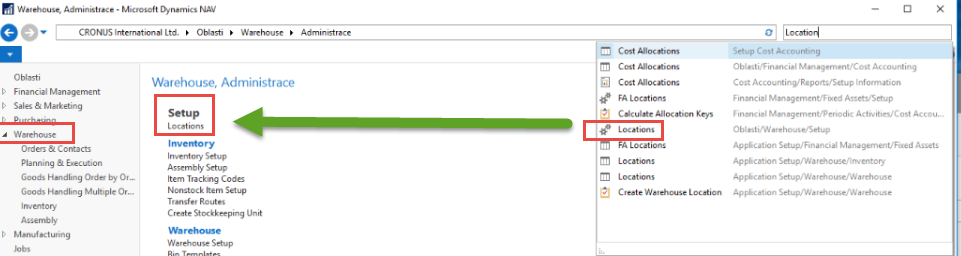 Locations and bins
Storage hall (Location)
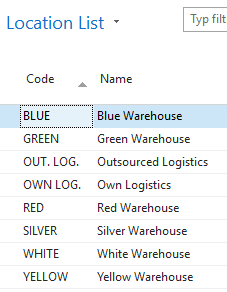 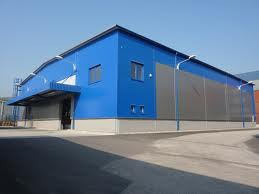 Double clicks
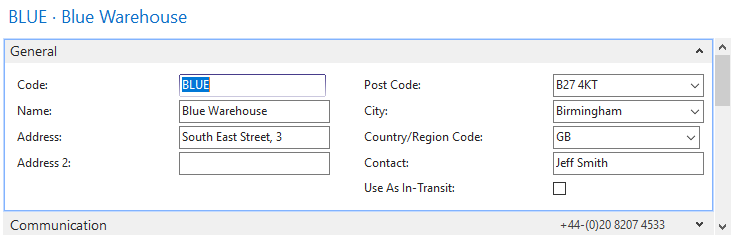 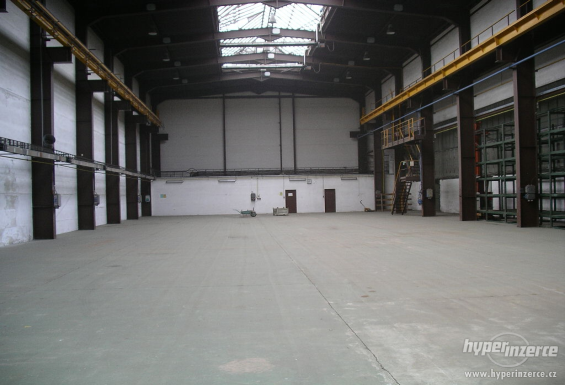 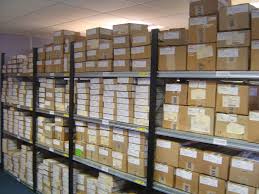 Storage zone
See bins on
the next slide
Bin
Location White and its bins
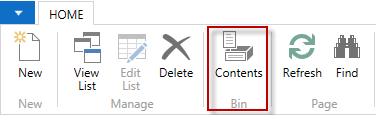 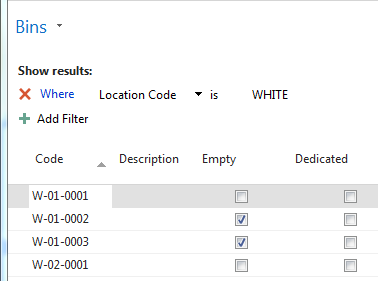 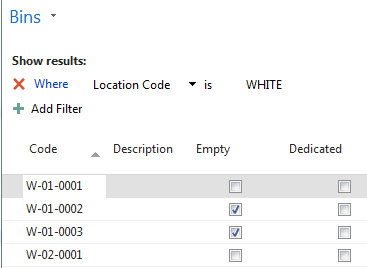 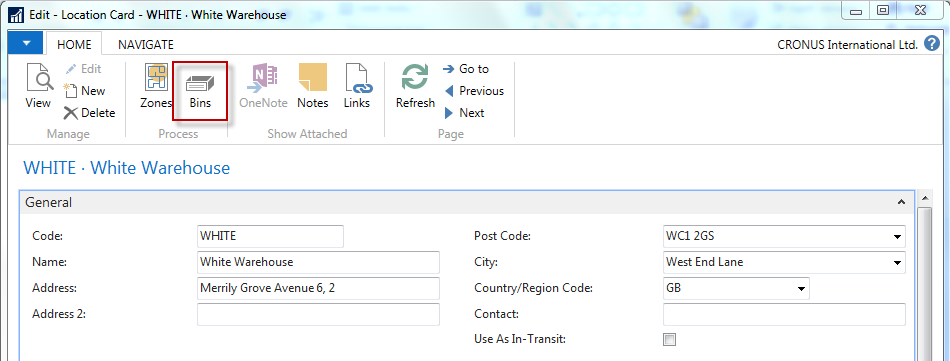 Basic warehouse movements
Put-away
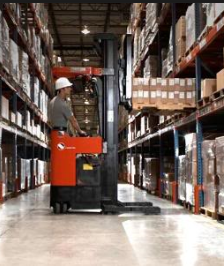 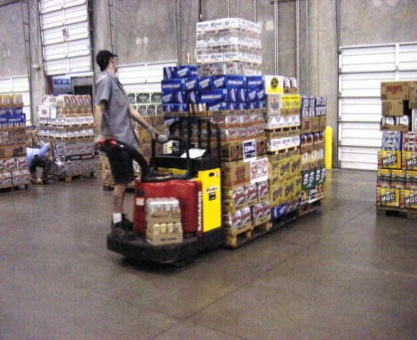 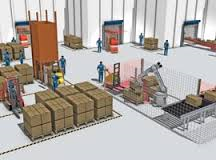 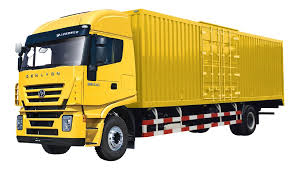 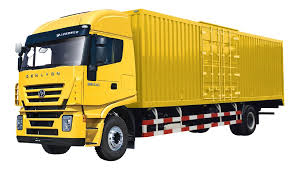 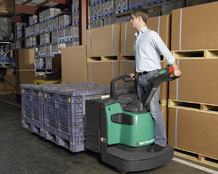 Shipment
Receiving Zone
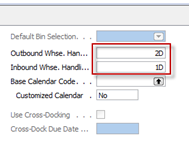 Inbound (e.g. 1D)
Outbound (e.g. 2D)
Picking
2D=1 days
1D=1 day
Locations and basic setup shipment
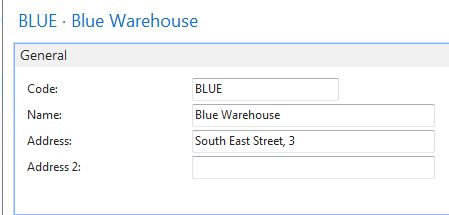 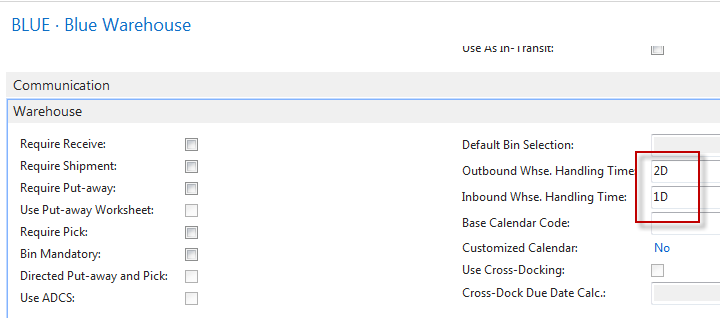 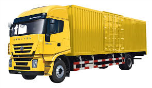 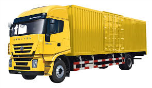 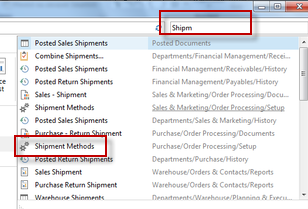 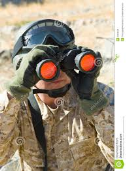 Shipping time = 1D
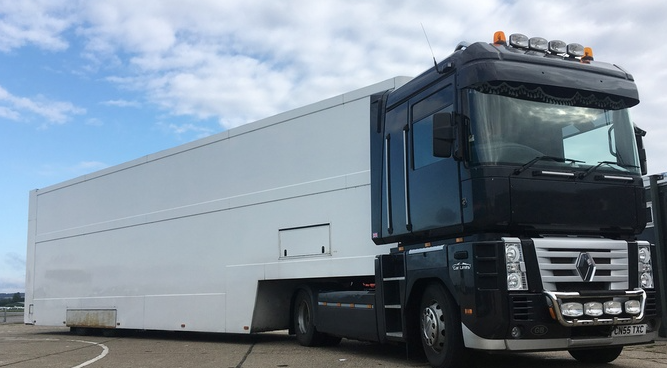 Blue
Red
Inbound WHS handling time =1D
Outbound WHS handling time =2D
WHS=Warehouse
Setup shipment (access from searching window- see previous slide)
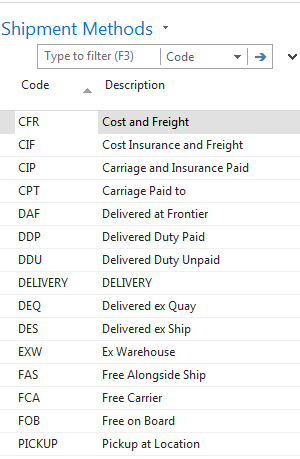 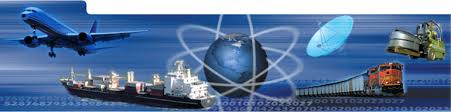 Setup shipment –Shipping agent and  services (access from Customer Card, Tab=Shipping)
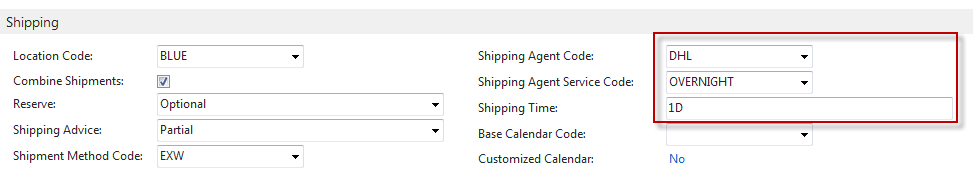 Shipment agents
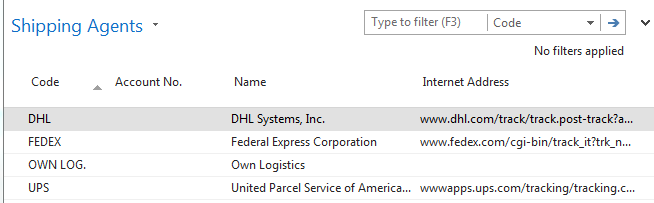 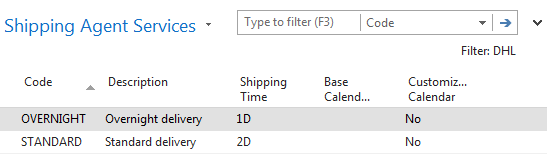 Agent services and Transfer routes
Agent services
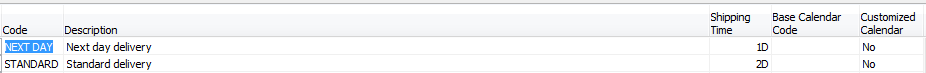 Access  : searching window
Transfer Routes
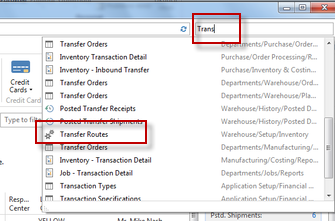 Own logistic or Outsourced logistic
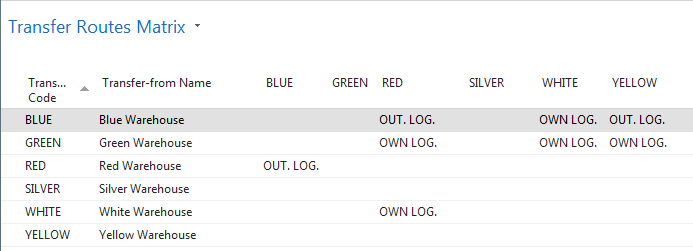 Transfer order
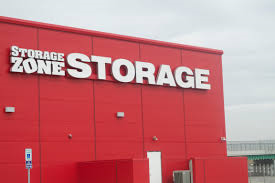 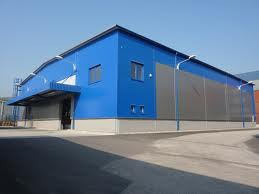 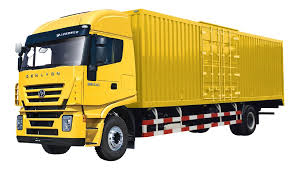 Red Location
Blue Location
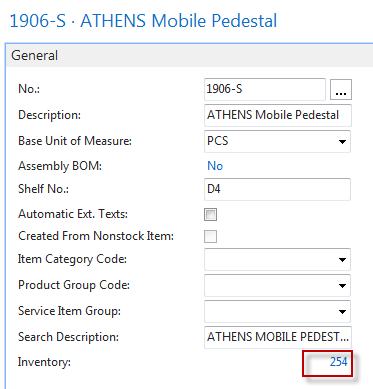 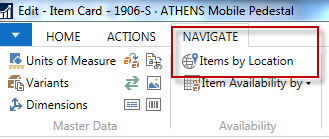 Item by Location  (from button Item)
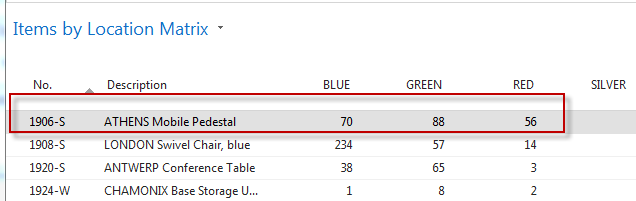 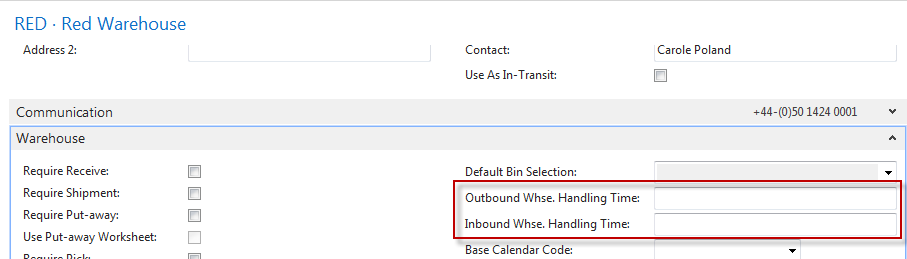 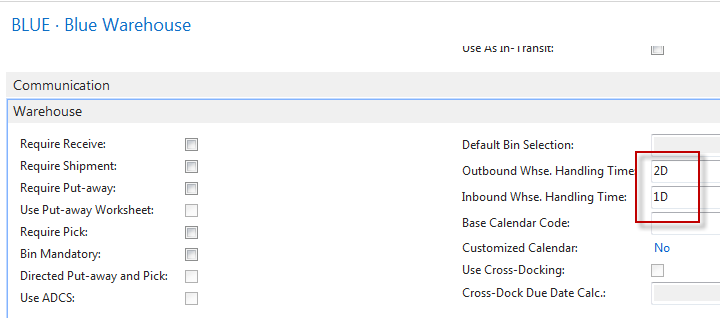 Transfer Order creation
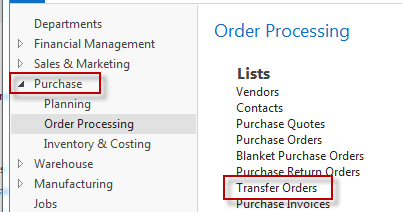 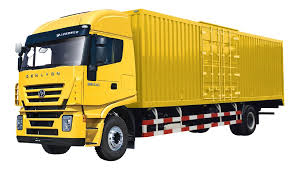 Transfer Order creation – header and lines
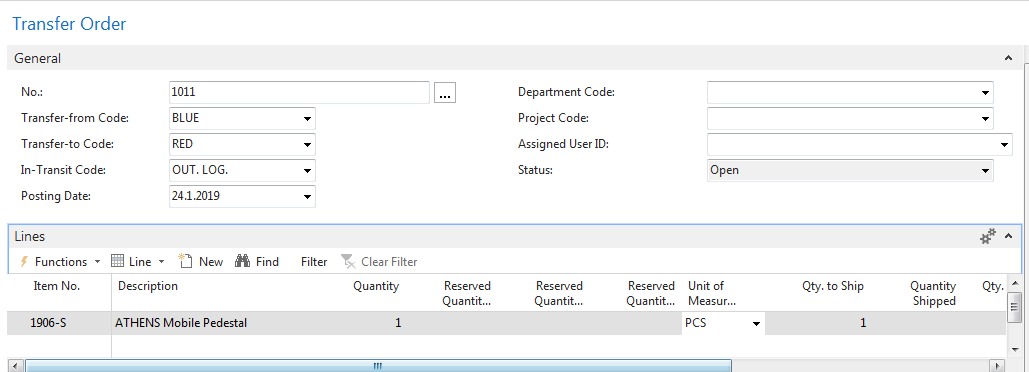 Transfer Order creation – tabs transfers
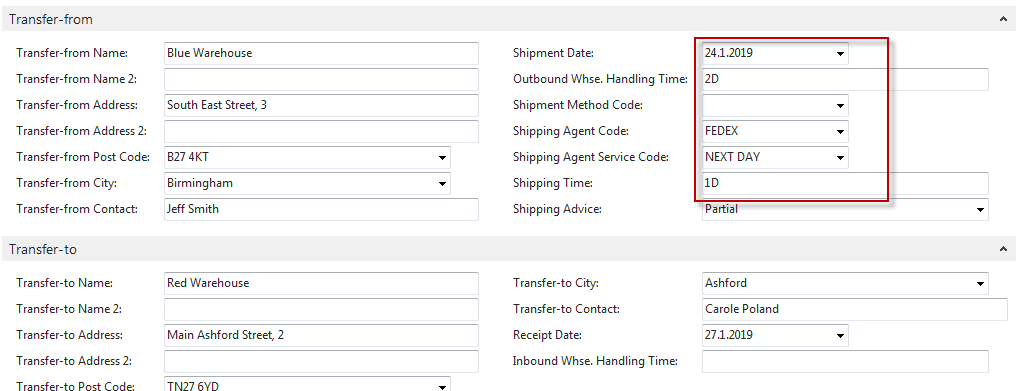 Next day (1D+Outbound Whse.Handling Time(Blue) (2D) =-1D+2D=3D->24.11.19+3D=27.1.19

In the current MS Dynamics NAV2018w1 database, you my use different dates
Posting TO (2 times F9)
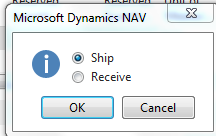 Item Ledger Entries
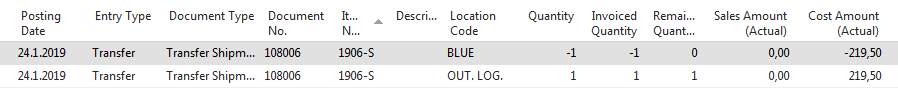 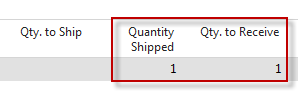 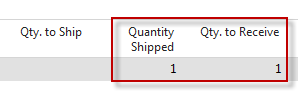 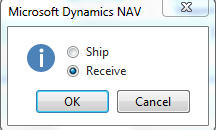 Part  of the TO line
Item Ledger Entriesc
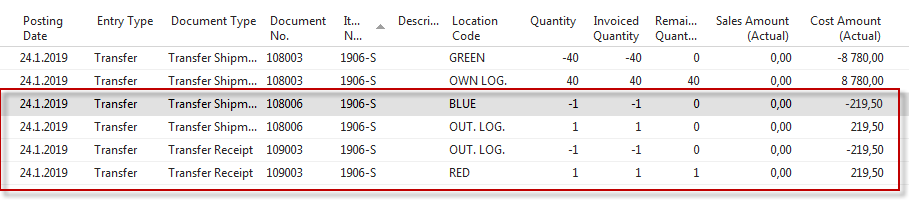 The posting date is same instead of having two dates 24.1.19 and 27.1.19. The reason
is as follows : both movement were posted at same date !!
Transfer by use of Item Reclassification Journal
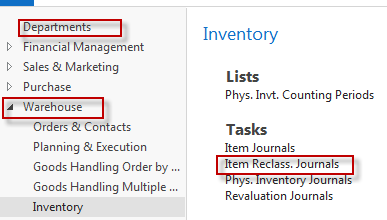 Transfer by use of Item Reclassification Journal
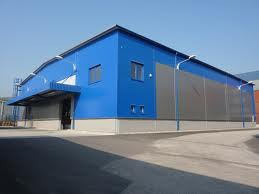 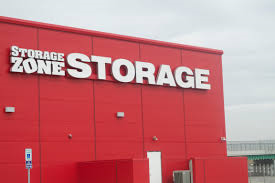 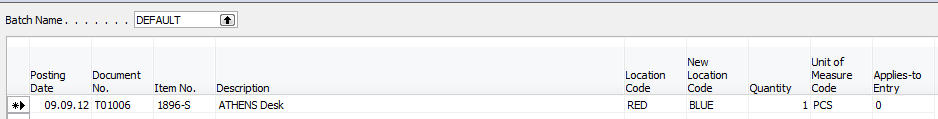 F9
Item Ledger Entries
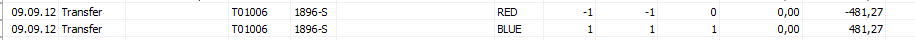 End of the section  (Transfer Orders)
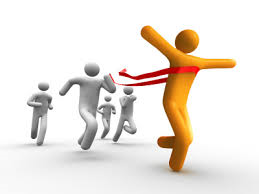